Городу ночью холодно стало,
Ночь для него одеяло достала.
Снегом заботливо город одела
И посветлела от доброго дела.
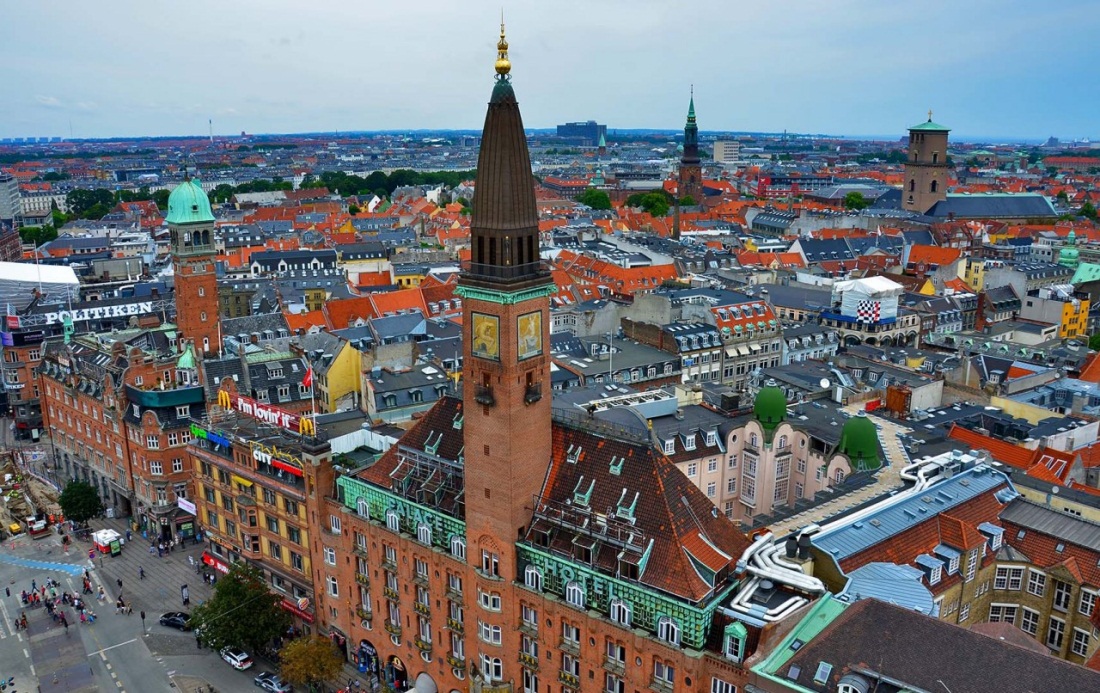 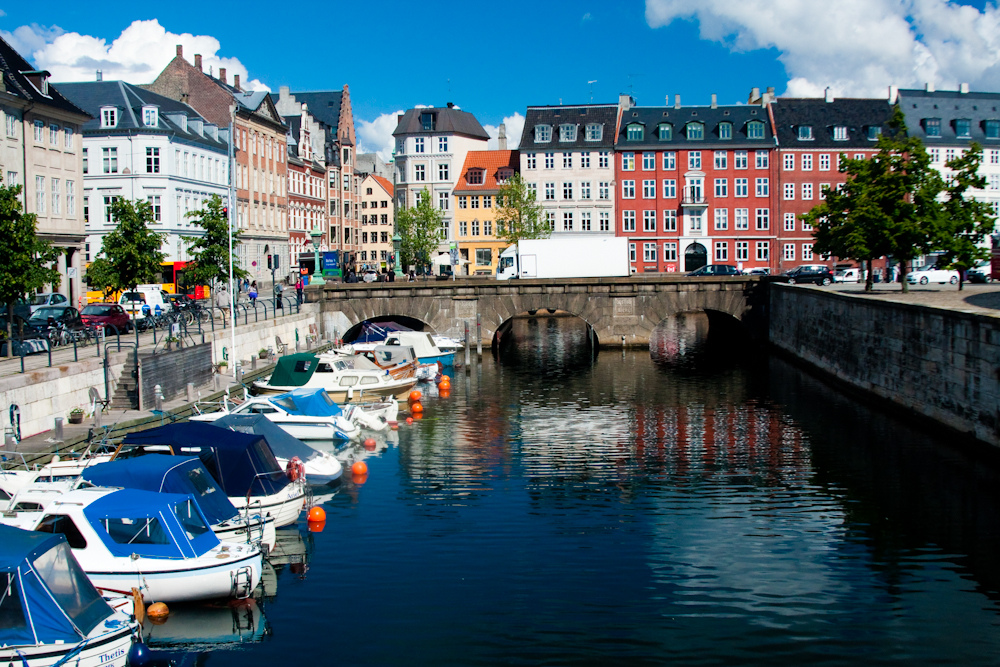 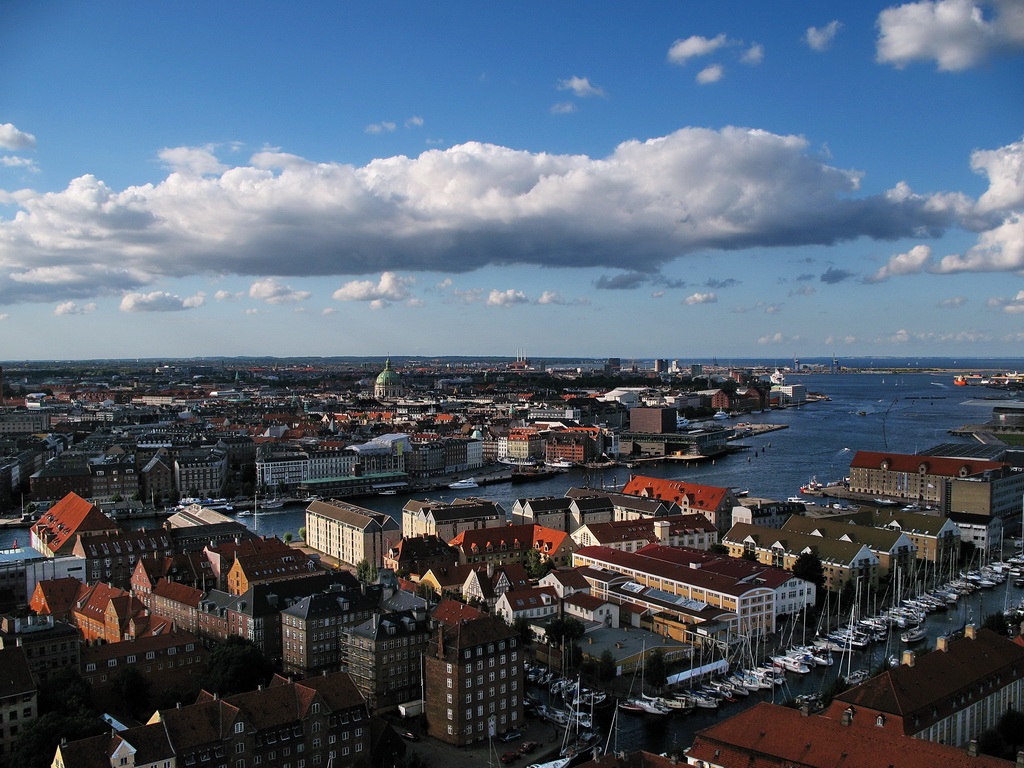 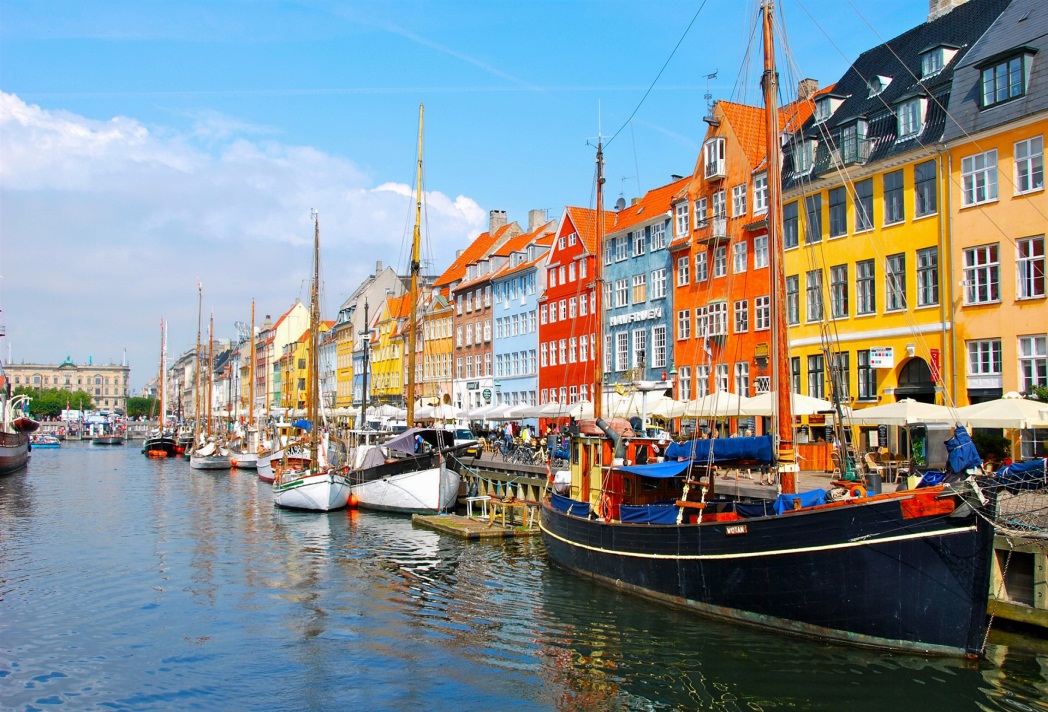 Ганс Христиан Андерсен
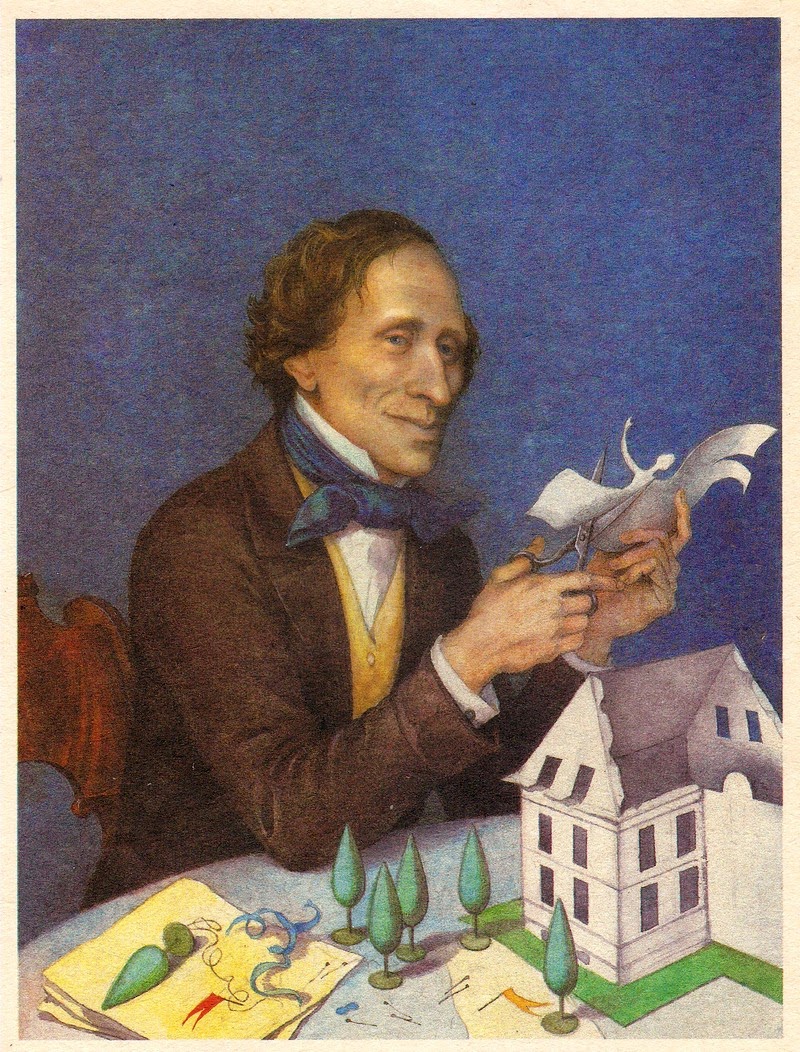 Сюжетные линии
развитие действия;
завязка;
кульминация; 
развязка;
переломный момент.
Сюжетные линии
Завязка;
Сюжетные линии
Завязка;
Развитие действия;
Сюжетные линии
Завязка;
Развитие действия;
Переломный момент;
Сюжетные линии
Завязка;
Развитие действия;
Переломный момент;
Кульминация;
Сюжетные линии
Завязка;
Развитие действия;
Переломный момент;
Кульминация;
Развязка.
Мир Добра и Красоты в сказке Г.Х.Андерсена «Чайник»
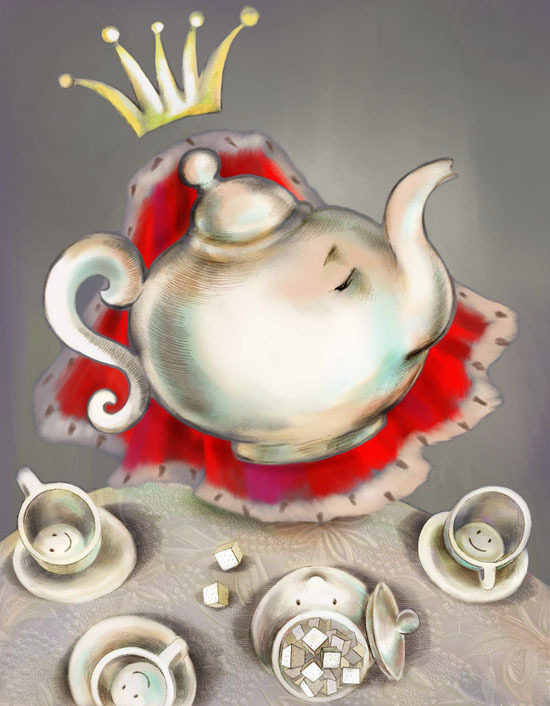 Одному жить – сердцу холодно.
Хвастун вреднее моли.
Снаружи красота- внутри пустота.
Не будь пригож, а будь пригоден.
Выше головы носа не поднимай.
Физминутка
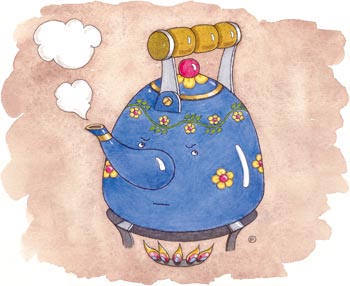 Памятка по составлению синквейна:
1 слово – заголовок. Это существительное или местоимение. (Кто? Что?)
1 строка
2 слова Это прилагательные. (Какой? Какая? Какое? Какие?)
2 строка
3 слова Это глаголы. (Что делает? Что делают?)
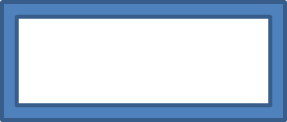 3 строка
4 слова Это фраза, в которой выражается личное  мнение к предмету разговора.
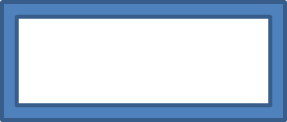 4 строка
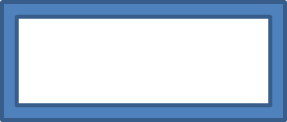 1 слово Вывод, итог. Это существительное. (Кто? Что?)
5 строка
Домашнее задание:
Написать свою сказку «Воспоминание старой обуви» . Главным героем может стать старый башмак, разношенная туфелька и т.д. Попытайтесь посмотреть на мир глазами своего героя.
«Нет сказок лучше тех, которые создаёт сама жизнь»
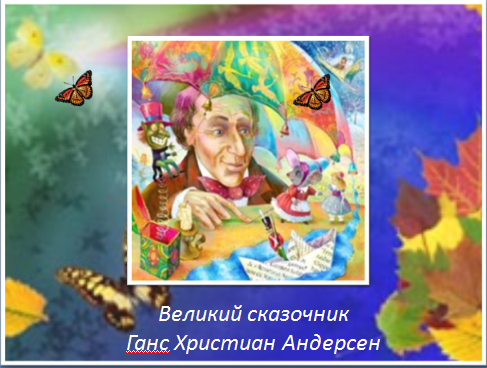